Розграфлення та номенклатура топографічних карт
Бартош Є.М.
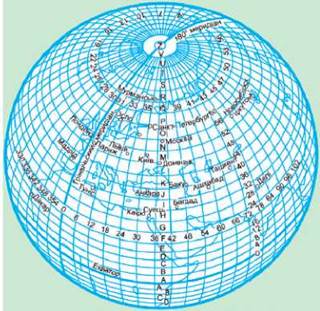 Розграфлення топографічних карт на об'ємній моделі
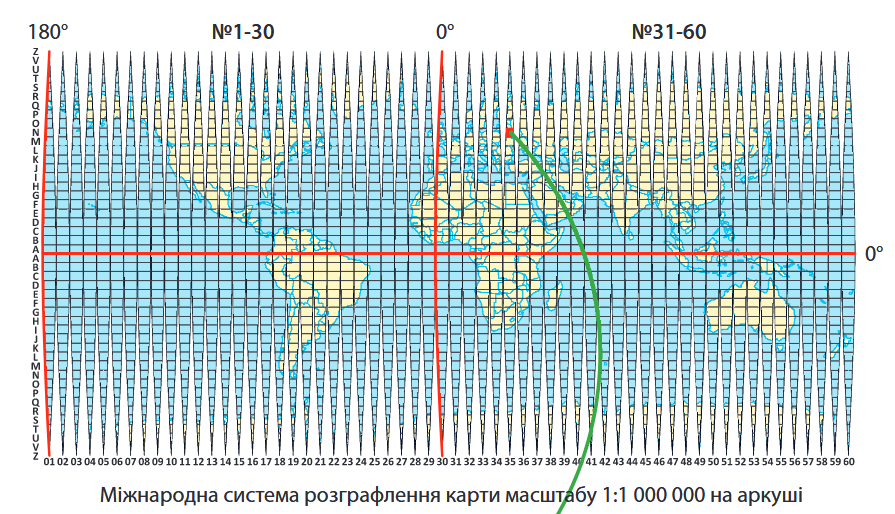 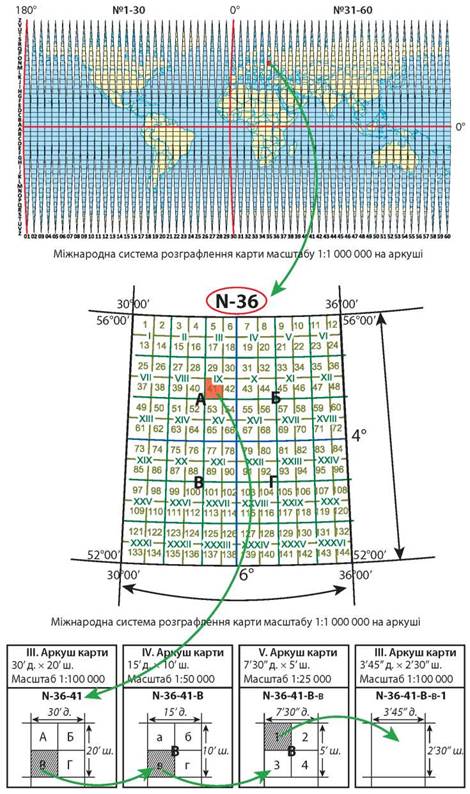 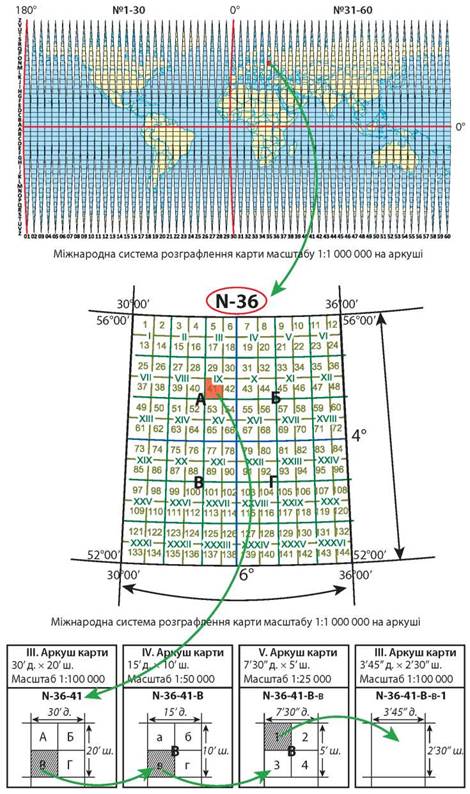 Перехід до більшого масштабу зменшує територію, яка зображується на аркуші, але збільшує її номенклатурний підпис, який означає її адресу на поверхні планети.
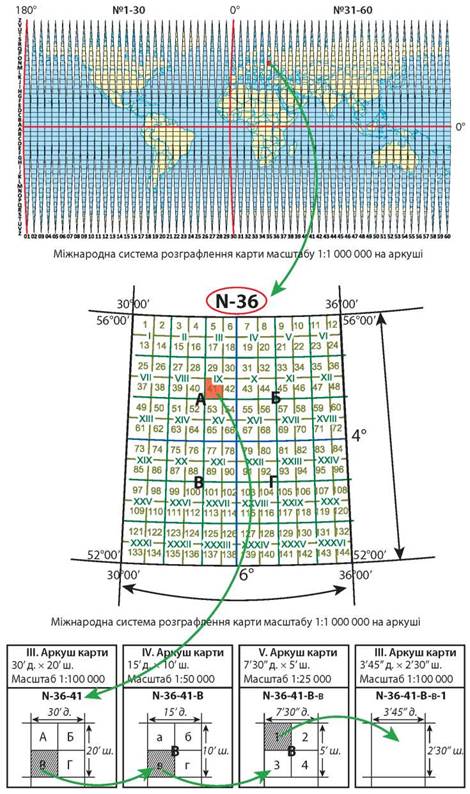 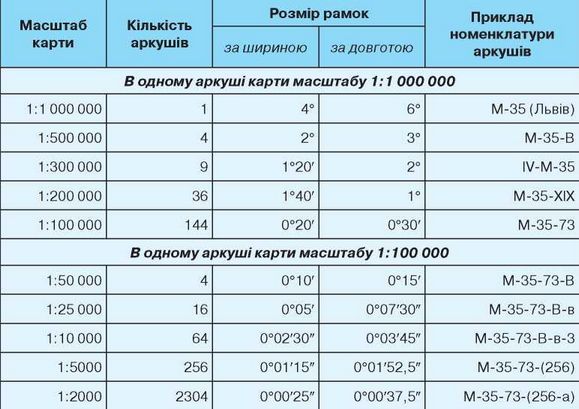 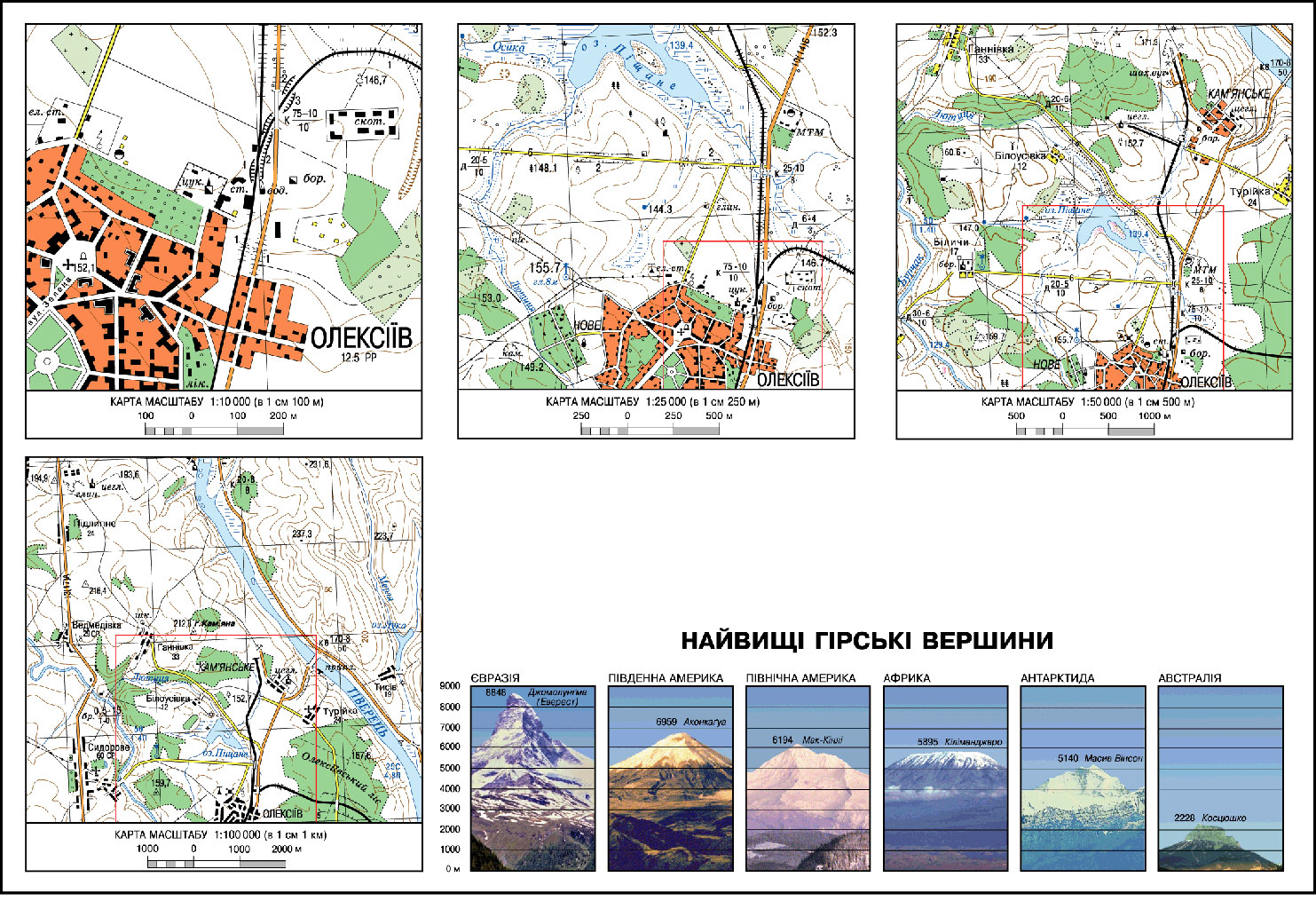 Залежність детальності карт від масштабу
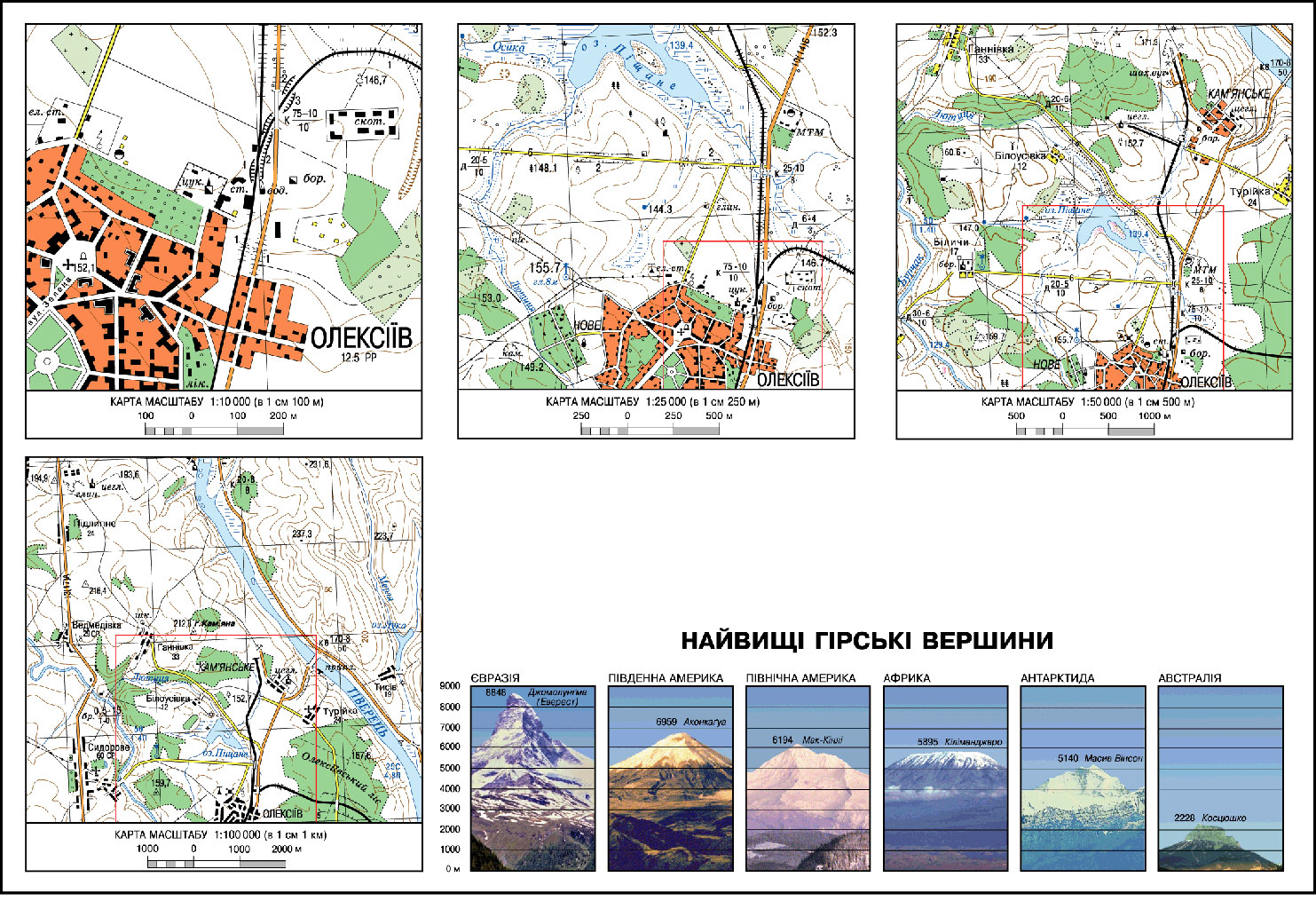 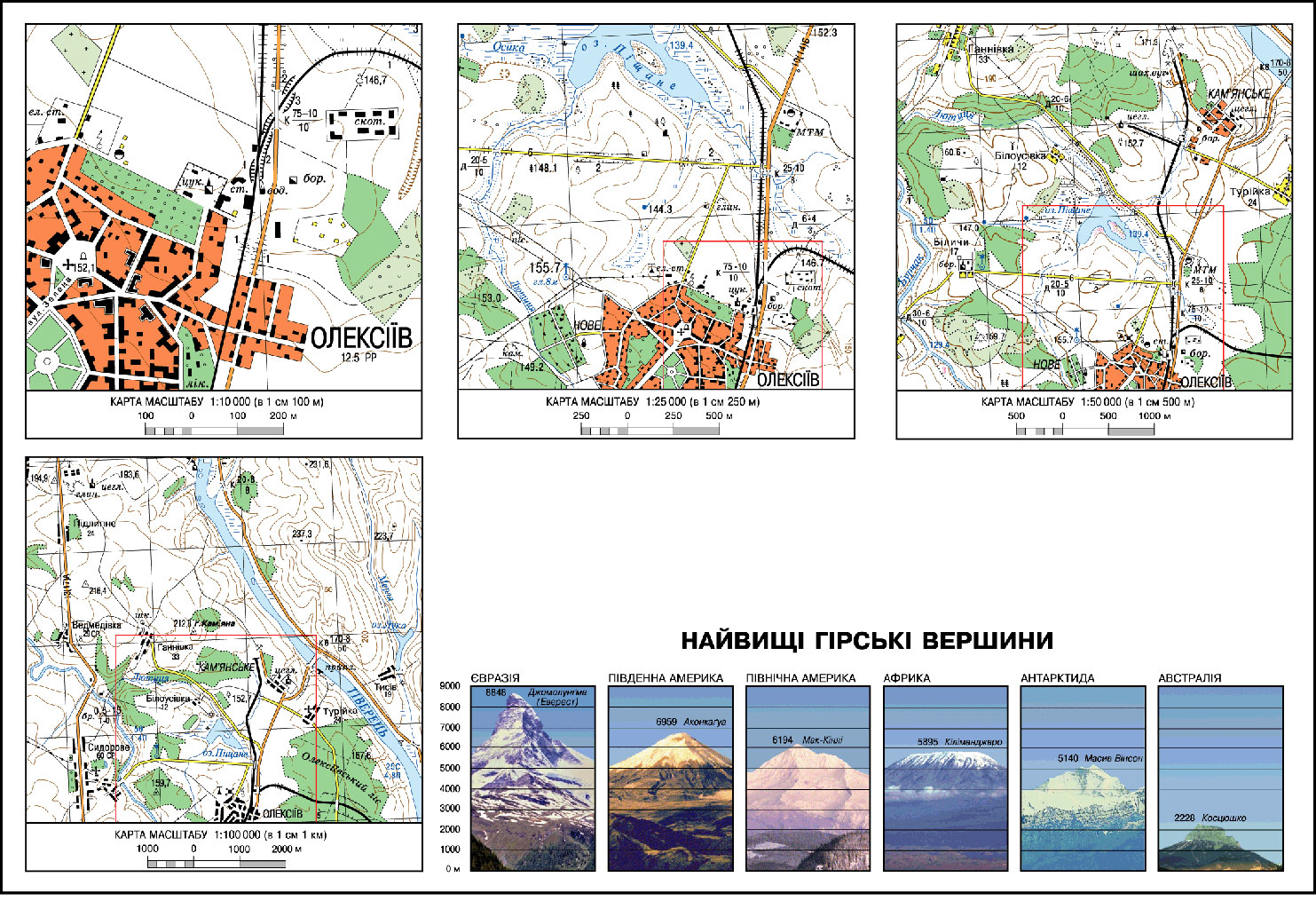 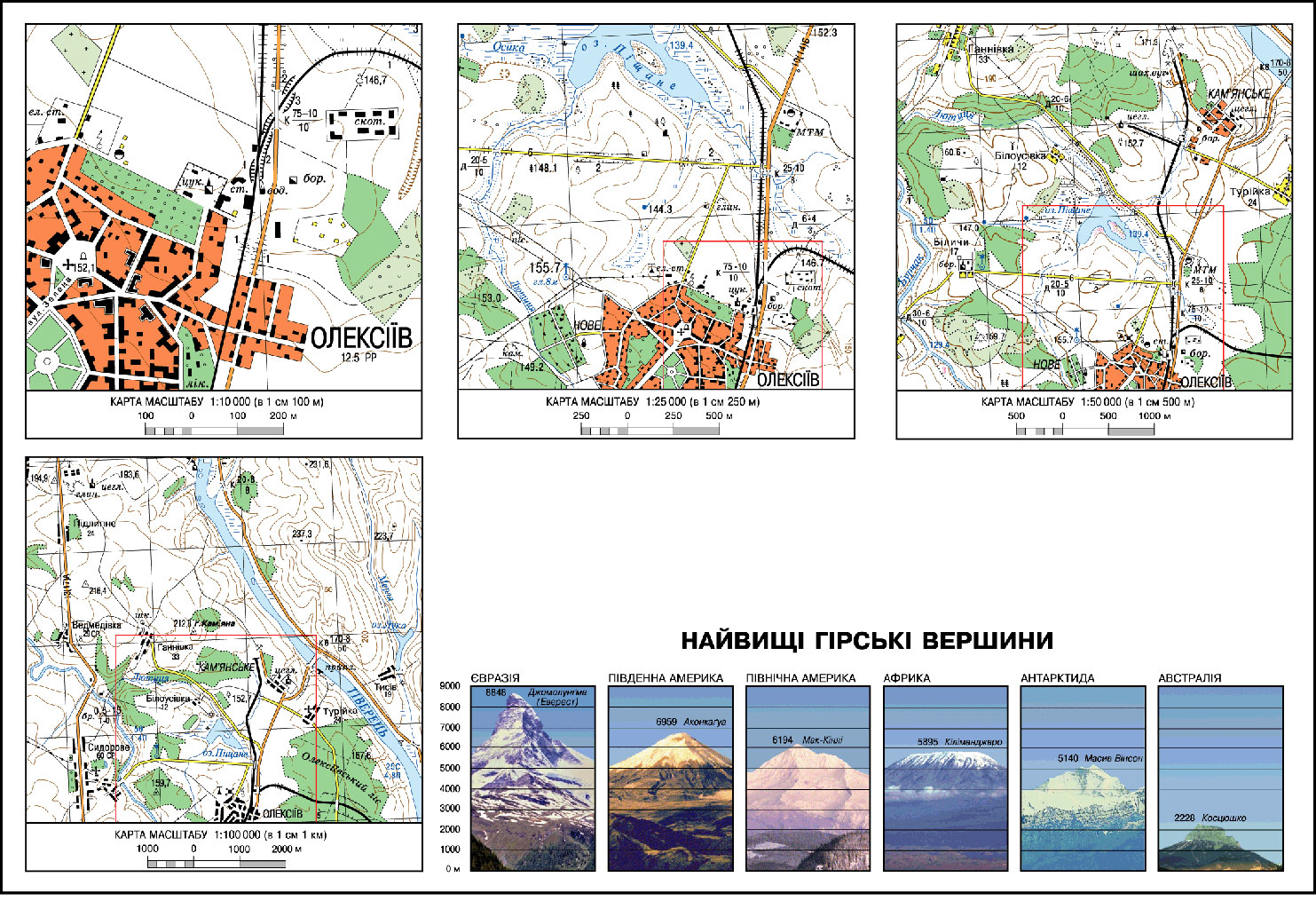 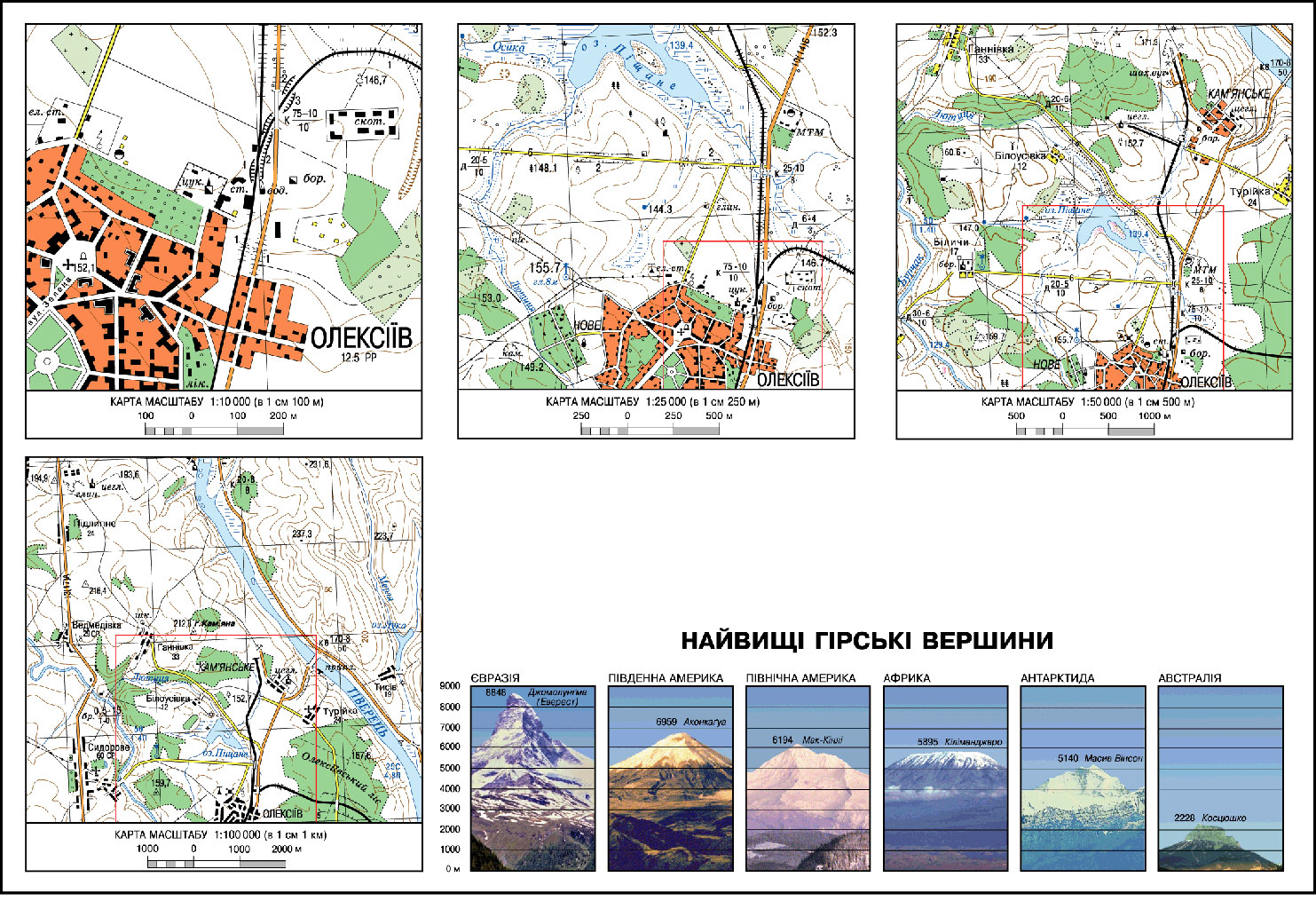 Опрацювати § 6, вивчити співвідношення номенклатури, масштабів, детальності та охоплення карт.